BAB 9 – KD 3.9
Upaya Bangsa Indonesia Dalam Menghadapi Ancaman Disintegrasi Bangsa
Setelah Indonesia mencapai kemerdekaan tanggal 17 Agustus 1945, berarti Indonesia mempunyai sistem pemerintahan sendiri. Akan tetapi, ada beberapa golongan yang tidak setuju dengan sistem pemerintahan tersebut. Sehingga mereka melakukan pemberontakan, seperti Peristiwa Madiun/PKI, DI /TII, G 30 S /PKI dan konflik-konflik internal lainnya.
Pemberontakan PKI Madiun
Pemberontakan ini terjadi pada tahun 1948
ini merupakan pengkhianatan terhadap bangsa Indonesia ketika sedang berjuang melawan Belanda yang berupaya menanamkan kembali kekuasaannya di Indonesia.
Pemimpin pemberontakan ini di antaranya adalah Amir Syarifuddin dan Musso. Amir Syarifudin adalah mantan Perdana Menteri dan menandatangani Perjanjian Renville.
Ia merasa kecewa karena kabinetnya jatuh kemudian membentuk Front Demokrasi Rakyat (FDR) 
Sedangkan Musso adalah Tokoh PKI yang pernah gagal melakukan pemberontakan terhadap pemerintah Hindia Belanda pada tahun 1926. Setelah gagal ia melarikan diri ke luar negeri.
Selanjutnya ia pulang ke Indonesia bergabung dengan Amir Syarifuddin untuk mengadakan propaganda-propaganda anti pemerintah di bawah pimpinan Sukarno-Hatta.
Tokoh Utama PKI Madiun
Dalam rangka untuk menjatuhkan wibawa pemerintah, Muso dan Amir Syarifuddin berkeliling ke sejumlah kota di jawa tengah dan jawa timur untuk mempropagandakan PKI beserta progamnya sambil menjelek-jelekan pemerintah.
Tanggal 11 09 1948 di surakarta terjadi pemberontakan antara pasukan pemerintah dengan pasukan PKI. Indonesia dipimpin kolonel Gatot subroto berhasil mengatasi pemberontakan tsb
Ternyata kejadian di surakarta hanya untuk mengalihkan perhatian. Pada waktu kekuatan TNI terjun ke surakarta, sumarsono dan letnal kolonel dahlan yang Pro-PKI melakukan perebutan kekuasaan di madiun pada tanggal 18 september 1948. tindakan tsb disertai dengan penangkapan dan pembunuhan pejabat sipil, militer, dan pemuka masyarakat kemudian mendirikan pemerintahan Soviet RI di Madiun.
Bukti Kekejaman PKI Madiun
Untuk mengatasi pemberontakan tsb, pemerintah bersikap tegas. Presiden memberikan pilihan kepada rakyat pilih PKI atau Pemerintah RI. Rakyat memilih mendukung pemerintahan RI.
Kemudian pemerintah menginstruksikan kolonel sodikin untuk merebut kota Madiun.
Dengan bantuan rakyat kota madiun berhasil dikuasai TNI. Muso tertembak dan Amir syarifuddin tertangkap di purwodadi.
Pemberontakan Darul Islam/Tentara Islam Indonesia
Pemberontakan DI/TII di JABAR
Di pelopori oleh Sekarmaji Marijan Kartosuwiryo. Dengan ditandatanganinya perjanjian renville membuat pasukan TNI harus hijrah dari jabar ke jateng. Namun kepindahan tsb tidak diikuti oleh Sekarmaji Marijan Kartosuwiryo dan pasukannya, karena menurutnya tidak seharusnya RI melepaskan jabar kepada belanda setelah berjuang bersama dalam mencapai kemerdekaan.
Sekarmaji Marijan Kartosuwiryo kecewa dan tidak lagi mengakui  keberadaan RI
Kemudian Sekarmadji Maridjan Kartosuwirjo memproklamirkan berdirinya Negara Islam Indonesia. Gerakannya dinamakan Darul Islam (DI) sedang tentaranya dinamakan Tentara Islam Indonesia (TII).
Selanjutnya dalam menghadapi aksi DI/TII pemerintah mengerahkan pasukan TNI untuk menumpas gerombolan ini. Pada tahun 1960 pasukan Siliwangi bersama rakyat melakukan operasi “Pagar Betis” dan operasi “Bratayudha.” Pada tanggal 4 Juni 1962 SM. Kartosuwiryo beserta para pengawalnya dapat ditangkap oleh pasukan Siliwangi dalam operasi “Bratayudha” di Gunung Geber, daerah Majalaya, Jawa Barat. Kemudian SM. Kartosuwiryo oleh Mahkamah Angkatan Darat dijatuhi hukuman mati sehingga pemberontakan DI/ TII di Jawa Barat dapat dipadamkan.
Pendiri Negara Islam Indonesia
DI/TII JATENG
Gerombolan DI/TII ini tidak hanya di Jawa Barat akan tetapi di Jawa Tengah juga muncul pemberontakan yang didalangi oleh DI/ TII. Pemberontakan DI/TII di Jawa Tengah di bawah pimpinan Amir Fatah yang bergerak di daerah kebumen.
Untuk menumpas pemberontakan ini pada bulan Januari 1950 pemerintah melakukan operasi kilat yang disebut “Gerakan Banteng Negara” (GBN) dan berhasil tuntas pada tahun 1954.
DI/TII Aceh
Gerombolan DI/ TII juga melakukan pemberontakan di Aceh yang dipimpin oleh Teuku Daud Beureuh.
Adapun penyebab timbulnya pemberontakan DI/TII di Aceh adalah kekecewaan Daud Beureuh karena status Aceh pada tahun 1950 diturunkan dari daerah istimewa menjadi karesidenan di bawah Provinsi Sumatera Utara.
Pada tanggal 21 September 1953 Daud Beureuh yang waktu itu menjabat sebagai gubernur militer menyatakan bahwa Aceh merupakan bagian dari Negara Islam Indonesia di bawah pimpinan SM. Kartosuwiryo.
Dalam menghadapi pemberontakan DI/ TII di Aceh ini semula pemerintah menggunakan kekuatan senjata. Selanjutnya atas prakarsa Kolonel M. Yasin, Panglima Daerah Militer I/Iskandar Muda, pada tanggal 17-21 Desember 1962 diselenggarakan “Musyawarah Kerukunan Rakyat Aceh” yang mendapat dukungan tokohtokoh masyarakat Aceh sehingga pemberontakan DI/ TII di Aceh dapat dipadamkan.
Teuku Daud Beureuh pimpinan DI/TII Aceh
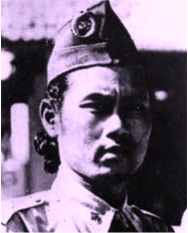 DI/TII Sulawesi Selatan
Di Sulawesi Selatan juga timbul pemberontakan DI/TII yang dipimpin oleh Kahar Muzakar. Pada tanggal 30 April 1950 Kahar Muzakar menuntut kepada pemerintah agar pasukannya yang tergabung dalam Komando Gerilya Sulawesi Selatan (KGSS) dimasukkan ke dalam Angkatan Perang RIS (APRIS). Tuntutan ini ditolak karena harus melalui penyaringan.
Pemerintah melakukan pendekatan kepada Kahar Muzakar dengan memberi pangkat Letnan Kolonel dalam pasukan Corps Tjadangan Nasional (CTN) (Corps Tjadangan Nasional adalah sebuah organisasi militer yang dibentuk dalam konteks kajian perjuangan melawan ancaman pemberontakan).
Akan tetapi pada tanggal 17 Agustus 1951 Kahar Muzakar beserta anak buahnya melarikan diri ke hutan dan melakukan aksi dengan melakukan teror terhadap rakyat. Untuk menghadapi pemberontakan DI/TII di Sulawesi Selatan ini pemerintah melakukan operasi militer. Baru pada bulan Februari 1965 Kahar Muzakar berhasil ditangkap dan ditembak mati sehingga pemberontakan DI/TII di Sulawesi dapat dipadamkan.
Kahar Muzakar
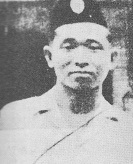 DII/TII Kalimantan Selatan
Pada bulan Oktober 1950 DI/ TII juga melakukan pemberontakan di Kalimantan Selatan yang dipimpin oleh Ibnu Hajar. Para pemberontak melakukan pengacauan dengan menyerang pospos kesatuan TNI.
Dalam menghadapi gerombolan DI/TII tersebut pemerintah pada mulanya melakukan pendekatan kepada Ibnu Hajar dengan diberi kesempatan untuk menyerah, dan akan diterima menjadi anggota TNI.
Ibnu Hajar pun menyerah, akan tetapi setelah menyerah melarikan diri dan melakukan pemberontakan lagi. Selanjutnya pemerintah mengerahkan pasukan TNI sehingga pada akhir tahun 1959 Ibnu Hajar beserta seluruh anggota gerombolannya tertangkap dan dimusnahkan. Akhir dari pemberontakan ini terjadi pada bulan juli 1963.
TUGAS 15
Siapa yang membentuk FDR? Kemudian apa tujuan dari dibentuknya FDR?
Apa latar belakang dibentuknya FDR?
Bagaimana strategi FDR dalam meruntuhkan kabinet Hatta?
Apa yang melatarbelakangi Tragedi PKI Madiun?
Apa tujuan dari gerakan PKI Madiun?
Mengapa Madiun dipilih sebagai lokasi pemberontakan?
Apa yang dilakukan pemerintah terhadap para simpatisan/ pendukung PKI di daerah-daerah?
G 30 S/PKI
Adanya perbedaan ideologi serta kepentingan antara PKI dan AD menyebabkan keduanya bersaing satu sama lain. PKI berkepentingan merintis berdirinya negara komunis sedangkan AD sebagai kekuatan pertahanan negara dengan kepentingan mengamankan pancasila sebagai Dasar Negara.
Padai bulan januari 1965 PKI mengajukan gagasan pembentukan angkatan kelima. Gagasan tsb berisi tuntutan agar kaum buruh dan tani dipersenjatai. Hal tsb dilakukan untuk menggalang kekuatan menghadapi inggris dan AS dalam rangka Dwikora.
Angkatan Darat dengan tegas menolak gagasan tsb. Menurut letnan jenderal Ahmad Yani, pembentukan angkatan kelima tidakefisien dan merugikan revolusi Indonesia. AD hanya dapat menerima jika angkatan kelima berada dalam lingkup ABRI dan di tangan komando perwira yang profesional.
Di tengah persaingan antara PKI dan AD, bulan juli 1965 muncul kabar tentang memburuknya kesehatan presiden Soekarno. Pimpinan PKI yang pada saat itu mengetahui langsung dari tim dokter merasa perlu segera mengambil tindakan.
Letnan kolonen untung sebagai pimpinan gerakan memerintahkan kepada seluruh anggota gerakan untuk mulai bergerak. Pada malam itu mereka melakukan serangkaian penculikan dan pembunuhan terhadap enam perwira tinggi dan seorang perwira pertama dari AD. Keenam korban tsb ialah :
1) Letjen Ahmad Yani, Men/Pangad.2) Mayjen S.Parman, Asisten I Men/Pangad.3) Mayjen R. Suprapto, Deputi II Men/Pangad.4) Mayjen Haryono, M.T, Deputi III Men/Pangad.5) Brigjen D.I. Panjaitan, Asisten IV Men/Pangad.6) Brigjen Sutoyo S, Inspektur Kehakiman/Oditur Jendral TNI AD.
Para perwira AD disiksa dan dibunuh yang kemudian di masukkan ke dalam satu sumur tua di lubang buaya yang terletak disebelah selatan pangkalan udara utama halim perdana kusuma.
Ketika terjadi penculikan tsb, jenderal A.H. Nasution yang juga jadi target berhasil menyelamatkan diri meskipun dengan kaki yang tertembak. Namun putrinya yaitu Ade Irma Suryani Nasution menjadi korban. Ajudan jenderal A.H. Nasution yaitu letnan satu pierre andreas tendean juga jadi korban, sedangkan pembantu letnan polisi kerel satsuit tubun gugur pada saat melakukan perlawanan terhadap gerombolan yang berusaha menculik jenderal A.H. Nasution.
Penculikan dan pembunuhan serupa juga terjadi di DIY dan menimbulkan korban komando resimen 072 pamungkas kolonel katamso serta kepala staf korem 072 pamungkas letkol sugiyo. Keduanya dibunuh dengan kejam di kentungan, daerah markas suatu batalion yang dikuasai oleh perwira komunis.
Setelah menerima laporan terjadinya penculikan para pemimpin TNI AD, Mayor jenderal Soeharto sebagai panglima Kostrad segera mengambil langkah untuk memulihkan keamanan ibukota. Langkah – langkah tersebut yaitu dengan menyelamatkan dua objek vital, yaitu gedung RRI dan Pusat Telekomunikasi.
Jenderal Soeharto selaku pimpinan sementara AD mengeluarkan pernyataan resmi yang isinya memberitahukan kepada seluruh rakyat bahwa tanggal 1 oktober 1965 telah terjadi penculikan beberapa perwira tinggi AD yang dilakukan oleh golongan kontrarevolusioner yang menamakan dirinya Gestapu(G30S).
Mayor Jenderal Soeharto menegaskan bahwa kekuatan gestapu dapat dihancurkan dan NKRI yang berdasarkan pancasila pasti tetap jaya.
Operasi penumpasan dilanjutkan dengan sasaran pengkalan udara utama Halim Perdanakusuma, yang menjadi basis kekuatan G-30-S/PKI. Operasi ini bertujuan mencari tempat dan mengusut nasib para jenderal yang diculik.
Operasi dilanjutkan ke lubang buaya. Atas petunjuk dari ajudan Brigadir Polisi Sukitman, tanggal 3 oktober ditemukan sumur tua tempat penguburan jenazah perwira AD. 4 oktober dilakukan pengangkatan jenazah dan pada tanggal 5 oktober para perwira dimakamkan di taman makam pahlawan kalibata serta dianugrahi gelar Pahlawan Revolusi.
Beberapa teori mengenai peristiwa G 30 S/PKI:
Gerakan 30 September merupakan persoalan internal AD. Teori ini dikemukakan antara lain oleh ben anderson, W.F. Wertheim, dan Coen Hotsapel. Teori ini menyatakan bahwa G30S hanyalah peristiwa yang timbul akibat adanya persoalan di kalangan AD sendiri. Hal tsb didasarkan pada pernyataan pemimpin garakan yaitu letnan kolonel untung yang menyatakan bahwa para pemimpin AD hidup bermewah-mewahan dan memperkaya diri sehingga mencemarkan nama baik AD.
Dalang gerakan 30 september adalah dinas intelejen AS (CIA). Menurut teori ini, AS sangat khawatir Indonesia jatuh ke tangan komunis. Pada masa itu PKI memang tengah kuat-kuatnya menanamkan pengaruh tsb. Oleh karena itu kemudian CIA bekerja sama dengan suatu kelompok dalam tubuh AD untuk memprovokasi PKI agar melakukan gerakan kudeta. Setelah itu PKI dihancurkan. Adapun tujuan CIA adalah menjatuhkan kekuasaan Soekarno.
Gerakan 30 september merupakan pertemuan antara kepentingan Inggris-AS. Teori ini dikemukakan oleh Greg Poulgrain. Menurutnya G30S adalah titik temu antara keinginan Inggris yang ingin sikap konfrontatif Soekarno terhadap malaysia bisa diakhiri melalui penggulingan Soekarno, dengan keinginan AS agar Indonesia terbebas dari komunisme. Pada masa itu Soekarno memang tengah gencar melancarkan provokasi menyerang malaysia yang dikatakan sebagai boneka Inggris.
Soekarno adalah dalang G30S. Teori ini dikemukakan oleh Anthony Dake dan John Hughes. Teori ini beranjak dari asusmsi bahwa Soekarno berkeinginan melenyapkan kekuatan oposisi terhadap dirinya, yang berasal dari sebagian perwira tinggi AD. Dasar teori ini berasal dari kesaksian Shri Biju (pilot asal india yang jadi sahabat pejabat di Indonesia sejak masa Revolusi). Ia mengatakan bahwa 30 september 1965 tengah malam Soekarno memintanya untuk meninggalkan jakarta sebelum subuh. Menurutnya Soekarno berkata “sesudah itu saya akan menutup lapangan terbang”. Disini seakan Soekarno tahu bahwa akan ada peristiwa besar esok harinya. Namun teori ini dilemahkan dengan tindakan Soekarno yang ternyata kemudia menolak mendukung G30S, bahkan tanggal 6 oktober 1965 dalam sidang kabinet Dwikora di bogor, Soekarno mengutuk gerakan G 30 S/PKI.
Tidak ada pemeran tunggal dan skenario besar dalam peristiwa G 30 S/PKI (teori chaos). Dikemukakan oleh John D. Legge. Menurutnya tidak ada dalang tunggal dan tidak ada skenario besar dalam G-30-S. Kejadian tsb hanya merupakan hasil dari perpaduan antara, seperti yang disebut Soekarno “unsur-unsur nekolim, pimpinan PKI yang keblinger serta oknum-oknum ABRI yang tidak benar”. Semua pecah dalam improvisasi di lapangan.
Seoharto sebagai dalang G-30-S/PKI. Dikemukakan oleh Brian May dalam bukunya yang berjudul Indonesia Tragedy. Menurutnya terdapat kedekatan hubungan antara letkol untung sebagai pimpinan G-30-S 1965 dengan Mayjen Soeharto yang saat itu menjabat sebagai panglima Kostrad.
Dalang G-30-S adalah PKI. Dikemukakan oleh Nugroho Notosusanto dan ismail saleh. Menurut teori ini tokoh PKI adalah penanggung jawab peristiwa kudeta, dengan cara memperalat unsur-unsur tentara. Dasarnya adalah serangkaian kejadian dan aksi yang telah dilancarkan PKI antara tahun 1959-1965. dasar yang lain yaitu bahwa setelah G-30-S, beberapa perlawanan bersenjata yang dilakukan oleh kelompok yang menamakan diri CC PKI sempat terjadi di Blitar selatan, Grobogan dan Klaten.
TUGAS 16
Bersamaan dengan tragedi madiun munculah gerakan dari Jabar dengan nama DI/TII. Siapakah pendiri DI/TII? Apa yang melatar belakangi gerakan tsb? Kemudian apa tujuan dari gerakan tsb?
Pemberontkan DI/TII terjadi di 5 wilayah yang berbeda. Sebutkan wilayah dan pemimpinnya serta bagaimana cara pemerintah menumpas gerakan tsb disetiap wilayah!
Selain di Jabar, Apa yang menyebabkan pemberotakan DI/TII di 4 wilayah berbeda? Jelaskan!
Setelah tragedi madiun affair, PKI tidak serta merta hilang di bumi nusantara. Keberlanjutkan dari madiun affair yaitu G 30 S/PKI. Pertanyaannya, siapakah pemimpin PKI tahun 1965 dan siapakah yang memimpin G 30 S/PKI? Kemudian apa sebab umum dari gerakan tersebut?
Madiun affair berbeda dengan G30S/PKI, madiun affair banyak membantai rakyat sipil namun jika G30S/PKI hanya tertuju pada Perwira tinggi AD. Siapa sajakah korban dari pemberontakan G30S/PKI? Sebutkan dengan jelas!
Setelah kalian membaca materi tentang beberapa teori mengenai peristiwa G30S/PKI, menurut kalian teori mana yang paling relevan dari peristiwa tersebut? Kemudian apa alasannya?
Sebagai anak muda generasi penerus Bangsa, apa yang bisa kalian teladani dari peristiwa G30S/PKI? Kemudian bagaimana cara mencegah peristiwa tsb supaya tidak terulang kembali?
Peristiwa Konflik yang berkaitan dengan Kepentingan
Pemberontakan APRA (Angkatan Perang Ratu Adil)
Gerakan APRA muncul dikalangan KNIL yang dipimpin oleh kapten Westerling. Gerakan ini dipelopori oleh golongan kolonialis belanda yang ingin mengamankan kepentingan ekonominya di Indonesia.
Tujuan gerakan APRA adalah mempertahankan bentuk negara federal di Indonesia dan memiliki tentara sendiri  bagi negara RIS. Pada bulan januari 1950 APRA mengajukan ultimatum kepada pemerintah RI yang isinya agar APRA diakui sebagai tentara pasundan dan keberadaan negara pasundan tetap dipertahankan. Ultimatum tsb dilanjutkan dengan melakukan gerakan teror pada tgl 23 januari 1950. APRA menyerang kota bandung dan berhasil menduduki markas divisi siliwangi. Akibatnya 79 anggota APRIS tewas termasuk letnan kolonel lebong.
Pemerintah RIS menempuh 2 cara untuk menumpas APRA di bandung, yaitu melakukan tekanan terhadap pemimpin tentara belanda dan melakukan operasi militer.
Pemberontakan Andi Aziz
Pemberontakan andi aziz terjadi di makasar dipimpin kapten andi aziz. Tujuan pemberontakan ini yaitu mempertahankan keutuhan negara Indonesia Timur. Sedangkan latar belakang pemberontakan ini yaitu gerombolan andi aziz menolak masuknya pasukan APRIS dari TNI. 5 april 1950 gerombolan andi aziz menyerang serta menduduki tempat vital dan menawan panglima teritorium Indonesia Timur, letnan kolonel A.J. Mokoginta. Tuntutan andi aziz yaitu : NIT harus tetap berdiri, menentang masuknya APRIS dan TNI yang didatangkan dari jawa, hanya pasukan APRIS dari bekas KNIL yang menjaga keamanan Indonesia Timur.
Untuk mengatasi pemberontakan andi aziz, pemerintah mengeluarkan ultimatum tgl 8 april 1950 isinya memerintahkan andi aziz agar melaporkan diri dan mempertanggungjawabkan perbuatannya ke jakarta dalam tempo 4x 24 jam. Andi aziz juga diperintahkan untuk menarik pasukan, menyerahkan semua senjata, dan membebaskan tawanan. Setelah tidak dipenuhinya ultimatum tsb oleh andi aziz, pemerintah mengirim pasukan ekspedisi dibawah pimpinan kolonel alex kawilarang. 5 agustus 1950 tiba-tiba markas staf brigade 10/garuda mataram di makasar dikepung oleh pengikut andi aziz, tetapi berhasil dipukul mundur oleh TNI.
Setelah terjadi pertempuran selama 2hari, pendukung andi aziz yaitu KNIL/KL minta berunding. 8 agustus 1950 terjadi kesepakatan antara kolonel kawilarang(TNI) dan mayor jenderal scheffelaar(KNIL/KL). Isinya yaitu penghentian tembak menembak, KNIL/KL harus meninggalkan makasar dan menanggalkan semua senjatanya. Akhirnya andi aziz berhasil ditangkap dan diadili di pengadilan militer Yogyakarta th 1953 serta dihukum 15th penjara.
Gerakan Republik Maluku Selatan
Pada tgl 25 april 1950 diproklamasikannya RMS dipimpin Mr.Dr. Christian Robert Steven Soumokil, seorang mantan jaksa agung dari NIT. Soumokil tidak menyetujui terbentuknya NKRI dan tidak menyetujui penggabungan daerah-daerah NIT ke dalam wilayah kekuasaan republik Indonesia. Soumokil berusaha melepaskan wilayah maluku tengah dan NIT dari RIS.
Untuk mengatasi masalah tsb, pemerintah RIS menempuh beberapa langkah. Sebagai awal, pemerintah RIS menempuh cara damai dengan mengirim Dr.J. Leimina. Misi tsb ditolak oleh soumokil, bahkan soumokil minta bantuan, perhatian serta pengakuan dari negara lain terutama belanda, AS, dan komisi PBB untuk Indonesia. Pemerintah RIS memutuskan untuk melaksanakan ekspedisi militer. Dipimpin oleh kolonel kawilarang. Pada tgl 12 desember 1963 soumokil berhasil ditangkap dan dijatuhi hukuman mati oleh mahkamah militer luar biasa di jakarta.
Pemberontakan PRRI dan Permesta
Munculnya pemberontakan PRRI dan Permesta bermula dari adanya persoalan di dalam tubuh Angkatan Darat, berupa kekecewaan atas minimnya kesejahteraan tentara di Sumatera dan Sulawesi. Hal ini mendorong beberapa tokoh militer untuk menentang Kepala Staf Angkatan Darat (KSAD). Persoalan kemudian ternyata malah meluas pada tuntutan otonomi daerah. Ada ketidakadilan yang dirasakan beberapa tokoh militer dan sipil di daerah terhadap pemerintah pusat yang dianggap tidak adil dalam alokasi dana pembangunan. Kekecewaan tersebut diwujudkan dengan pembentukan dewan-dewan daerah sebagai alat perjuangan tuntutan pada Desember 1956 dan Februari 1957, seperti :
1)      Dewan Banteng di Sumatra Barat yang dipimpin oleh Letkol Ahmad Husein.
2)      Dewan Gajah di Sumatra Utara yang dipimpin oleh Kolonel Maludin Simbolan.
3)      Dewan Garuda di Sumatra Selatan yang dipimpin oleh Letkol Barlian.
4)      Dewan Manguni di Sulawesi Utara yang dipimpin oleh Kolonel Ventje Sumual.
Dewan-dewan ini bahkan kemudian mengambil alih kekuasaan pemerintah daerah di wilayahnya masing-masing. Beberapa tokoh sipil dari pusatpun mendukung mereka bahkan bergabung ke dalamnya, seperti Syafruddin Prawiranegara, Burhanuddin Harahap dan Mohammad Natsir. KSAD Abdul Haris Nasution dan PM Juanda sebenarnya berusaha mengatasi krisis ini dengan jalan musyawarah, namun gagal. Ahmad Husein lalu mengultimatum pemerintah pusat, menuntut agar Kabinet Djuanda mengundurkan diri dan menyerahkan mandatnya kepada presiden. Tuntutan tersebut jelas ditolak pemerintah pusat. Krisis pun akhirnya memuncak ketika pada tanggal 15 Februari 1958 Achmad Hussein memproklamasikan berdirinya Pemerintahan Revolusioner Republik Indonesia (PRRI) di Padang, Sumatera Barat. Seluruh dewan perjuangan di Sumatera dianggap mengikuti pemerintahan ini. Sebagai perdana menteri PRRI ditunjuk Mr. Syafruddin Prawiranegara.
Bagi Syafruddin, pembentukan PRRI hanyalah sebuah upaya untuk menyelamatkan negara Indonesia, dan bukan memisahkan diri. Apalagi PKI saat itu mulai memiliki pengaruh di pusat. Tokoh-tokoh sipil yang ikut dalam PRRI sebagian memang berasal dari partai Masyumi yang dikenal anti PKI. Berita proklamasi PRRI ternyata disambut dengan antusias pula oleh para tokoh masyarakat Manado, Sulawesi Utara.
Kegagalan musyawarah dengan pemerintah, menjadikan mereka mendukung PRRI, mendeklarasikan Permesta sekaligus memutuskan hubungan dengan pemerintah pusat (kabinet Juanda). Pemerintah pusat tanpa ragu-ragu langsung bertindak tegas. Operasi militer dilakukan untuk menindak pemberontak yang diam-diam ternyata didukung Amerika Serikat. AS berkepentingan dengan pemberontakan ini karena kekhawatiran mereka terhadap pemerintah pusat Indonesia yang bisa saja semakin dipengaruhi komunis. Pada tahun itu juga pemberontakan PRRI dan Permesta berhasil dipadamkan.
Persoalan Negara Federal dan BFO
Konsep Negara Federal dan “Persekutuan” Negara Bagian (BFO/Bijeenkomst Federal Overleg) mau tidak mau menimbulkan potensi perpecahan di kalangan bangsa Indonesia sendiri setelah kemerdekaan. Persaingan yang timbul terutama adalah antara golongan federalis yang ingin bentuk negara federal dipertahankan dengan golongan unitaris yang ingin Indonesia menjadi negara kesatuan. Dalam konferensi Malino di Sulawesi Selatan pada 24 Juli 1946 misalnya, pertemuan untuk membicarakan tatanan federal yang diikuti oleh wakil dari berbagai daerah non RI itu, ternyata mendapat reaksi keras dari para politisi pro RI yang ikut serta. Mr. Tadjudin Noor dari Makasar bahkan begitu kuatnya mengkritik hasil konferensi.
Perbedaan keinginan agar bendera Merah-Putih dan lagu Indonesia Raya digunakan atau tidak oleh Negara Indonesia Timur (NIT) juga menjadi persoalan yang tidak bisa diputuskan dalam konferensi. Kabinet NIT juga secara tidak langsung ada yang jatuh karena persoalan negara federal ini (1947).
Dalam tubuh BFO juga bukan tidak terjadi pertentangan. Sejak pembentukannya di Bandung pada bulan Juli 1948, BFO telah terpecah ke dalam dua kubu. Kelompok pertama menolak kerjasama dengan Belanda dan lebih memilih RI untuk diajak bekerjasama membentuk Negara Indonesia Serikat. Kubu ini dipelopori oleh Ide Anak Agung Gde Agung (NIT) serta R.T. Adil Puradiredja dan R.T. Djumhana (Negara Pasundan).
Kubu kedua dipimpin oleh Sultan Hamid II (Pontianak) dan dr. T. Mansur (Sumatera Timur). Kelompok ini ingin agar garis kebijakan bekerjasama dengan Belanda tetap dipertahankan BFO. Ketika Belanda melancarkan Agresi Militer II-nya, pertentangan antara dua kubu ini kian sengit. Dalam sidang-sidang BFO selanjutnya kerap terjadi konfrontasi antara Anak Agung dengan Sultan Hamid II. Dikemudian hari, Sultan Hamid II ternyata bekerjasama dengan APRA Westerling mempersiapkan pemberontakan terhadap pemerintah RIS. Setelah Konferensi Meja Bundar atau KMB (1949), persaingan antara golongan federalis dan unitaris makin lama makin mengarah pada konflik terbuka di bidang militer, pembentukan Angkatan Perang Republik Indonesia Serikat (APRIS) telah menimbulkan masalah psikologis. Salah satu ketetapan dalam KMB menyebutkan bahwa inti anggota APRIS diambil dari TNI, sedangkan lainnya diambil dari personel mantan anggota KNIL. TNI sebagai inti APRIS berkeberatan bekerjasama dengan bekas musuhnya, yaitu KNIL. Sebaliknya anggota KNIL menuntut agar mereka ditetapkan sebagai aparat negara bagian dan mereka menentang masuknya anggota TNI ke negara bagian (Taufik Abdullah dan AB Lapian, 2012.).
Kasus APRA Westerling dan mantan pasukan KNIL Andi Aziz sebagaimana telah dibahas sebelumnya adalah cermin dari pertentangan ini. Namun selain pergolakan yang mengarah pada perpecahan, pergolakan bernuansa positif bagi persatuan bangsa juga terjadi. Hal ini terlihat ketika negara-negara bagian yang keberadaannya ingin dipertahankan setelah KMB, harus berhadapan dengan tuntutan rakyat yang ingin agar negara-negara bagian tersebut bergabung ke RI.
Tugas 17
Apa yang dimaksud gerakan APRA?
Siapa pemimpin dan pelopor gerakan APRA? Kemudian apa tujuan dari gerakan APRA?
Tindakan apa yang dilakukan APRA kepada pemerintahan pada bulan januari 1950? Jelaskan!
Bagaimana cara pemerintah menumpas gerakan APRA?
Siapa Andi Aziz? Apa tujuan dari gerakannya?
Sebutkan 3 tuntutan Andi Aziz kepada pemerintah RIS!
Jelaskan cara pemerintah RIS dalam menumpas pemberontakan Andi Aziz!
Apa yang kamu ketahui tentang gerakan Republik Maluku Selatan? Tujuannya apa?
Faktor apa yang menyebabkan munculnya pemberontakan PRRI/Permesta? Jelaskan!
Setelah kalian mempelajari Bab 9 ini, kesimpulan apa yang bisa kalian utarakan? Kemudian bagaimana sikap kalian sebagai generasi muda dalam menumbuhkan karakter religius, Nasionalis, Mandiri, Gotong-royong dan Integritas sebagai upaya dalam mencegah terjadinya konflik-konflik tsb terulang kembali? Jelaskan perkarakter!